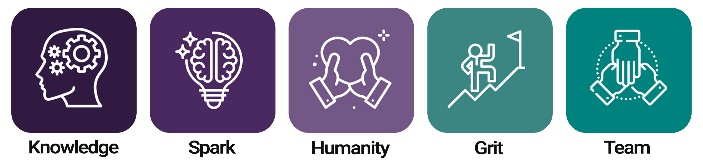 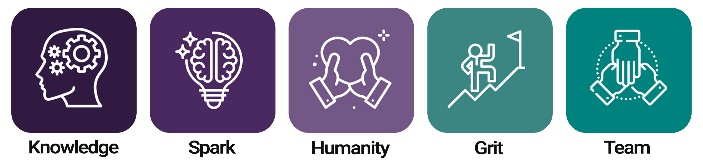 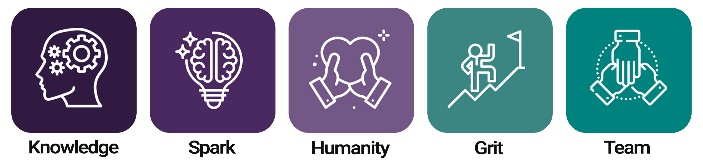 COMMUNICATOR 
AND COLLABORATOR
IMAGINATIVE 
AND CREATIVE
MOTIVATED
 AND RESILIENT
IMAGINATIVE AND CREATIVE
Pupils will carry out their own research based on time period/topic being studied in class and will be expected to persevere and show independence.
Pupils will be taught to ask lots of questions about people, actions and events from the past and be expected to show initiative and determination to find out more.
Pupils will see opportunities to further their learning both when they are successful and when they get things wrong (marvellous mistakes).  
Pupils will be encouraged to share their opinions about people, actions and events of the past. They will not be afraid to share their own thoughts. 
Teachers will use a range of open-ended questions and resources that spark interest and curiosity amongst pupils. This will encourage the pupils to want to find out more.
Pupils will take part in open ended investigations and have freedom and choice about how to present findings and what to focus on.
Pupils have varied opportunities to learn and respond creatively, for example through the use of storytelling and drama. 
Pupils will be exposed to a wide range of primary and secondary sources including: photographs, newspaper articles, artefacts and videos to deepen their understanding.  
Pupils will deepen their historical understanding by visiting museums and taking part in history workshops.
Lessons will encourage discussion and debate about people, actions and events from the past. 
Pupils will be given opportunities to work as a group and research the past. They will be expected to listen to each other’s ideas and opinions with interest. 
Pupils will regularly present their findings to the class and will be taught about how to do this clearly and concisely. 
Pupils will be given the opportunity to create their own theories and explanations for what happened in the past and will back their ideas up with a range of evidence.
KNOWLEDGE
 SEEKER AND KEEPER
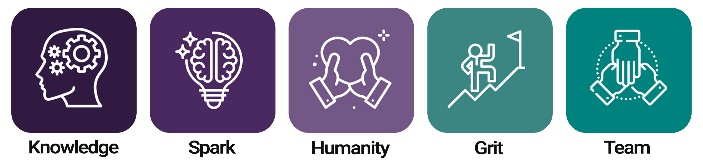 HISTORY

Learner Profile
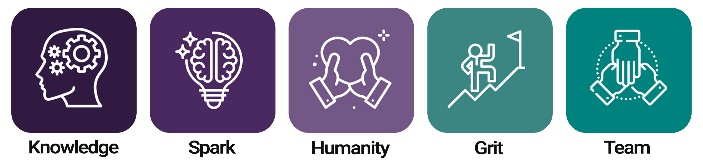 RESEPECTFUL 
AND CARING
Teachers will focus on supporting pupils to make connections, comparisons and contrasts when carrying out history tasks.
New knowledge will be developed in the context of prior learning so that pupils gain a coherent understanding of Britain’s past and that of the wider world.
Pupils will use knowledge organisers to apply key facts and vocabulary.  
Teachers will use a variety of approaches to help knowledge stick so that pupils gradually know more, remember more and do more with their knowledge.
Pupils will be given opportunities to relate each new topic or enquiry to their existing chronological knowledge. Timelines will be used consistently within lessons rather than discretely. 
Pupils will be given opportunities to develop the language of chronology. The language of chronology includes: 
Descriptive vocabulary, e.g. before, after, a long time ago, ancient, old, new, modern. 
Technical vocabulary, e.g. AD, BC, the use of the 19th century for 1845;
Conceptual vocabulary, e.g. change, continuity, sequence, duration, period, chronology
Pupils will learn about how actions and events from the past have shaped the present.  
Pupils will develop empathy by learning about past events and the effect these events had on people’s lives.
Pupils will be encouraged to reflect on the challenges people faced during different time periods.
Pupils will be encouraged to reflect on the diversity of societies in the past, as well as their own identity and the challenges of their time.
Pupils will be taught to appreciate moments in history through commemorating and celebrating anniversaries.
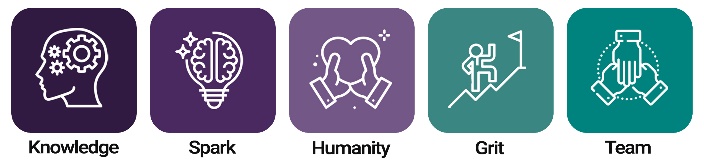 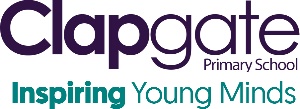